Usmeno ponoviti množenje i dijeljenje brojem 2
Riješiti zadatke u radnoj bilježnici na
    33. str.
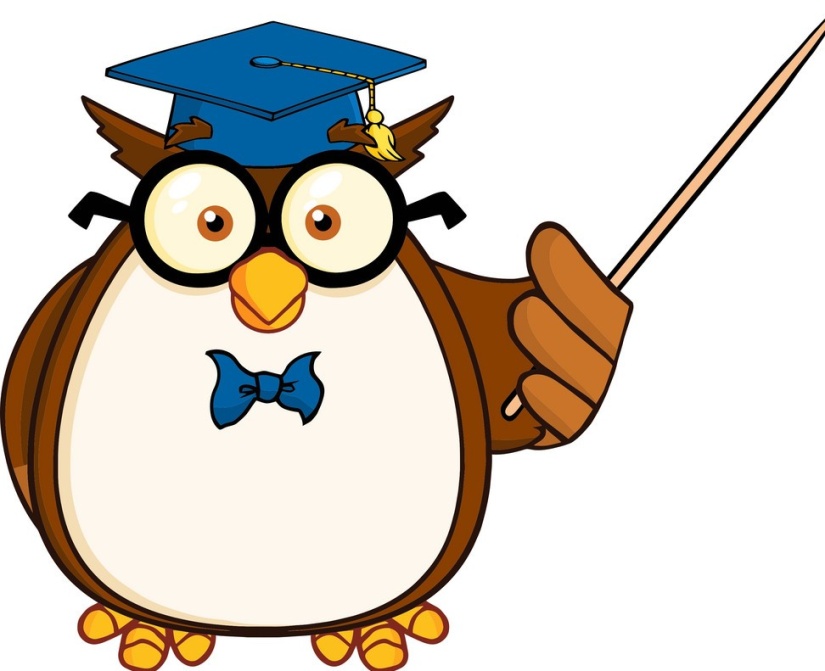